Единый налог на вмененный доход
1. Система налогообложения в виде ЕНВД2. Виды деятельности для ЕНВД3. Порядок расчета налога4. Корректирующие коэффициенты5. Учет пенсионных взносов и больничных при расчете ЕНВД
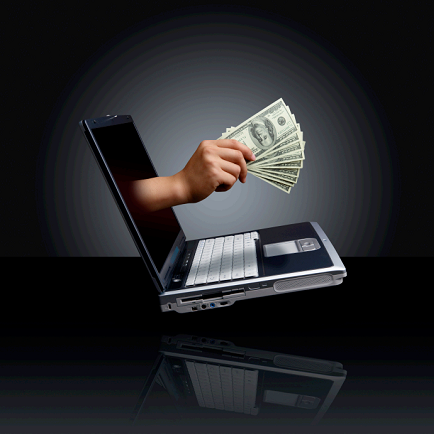 Цель: Изучить единый налог на вмененный доход
1. ЕНВД уплачивают предприятия или ИП вместо налога на прибыль(или НДФЛ), НДС(за исключением налога уплачиваемого на таможне при импорте товаров), налога на имущество организаций(или налога на имущество физических лиц-по имуществу, которое используется предпринимателем для ведения «вмененной деятельности» и вместо платежей во внебюджетные фонды.   Предприятия или ИП переходят на уплату ЕНВД не  добровольно, а в обязательном порядке, при этом по остальным видам деятельности(если они есть) предприятие должно платить  традиционные налоги или перейти на УСН.
Действующая декларация НК обязывает плательщика ЕНВД регистрироваться в инспекции каждого муниципального района на территории которого он ведет свой бизнес и соответственно неоднократно рассчитать налог. При этом  стать на учет нужно в срок не позднее 5 дней сначала осуществления «вмененной деятельности». Для этого нужно подать заявление по соответствующей форме лично, через уполномоченного представителя или по почте с уведомлением о вручении.  Если деятельность вносит мобильный характер разностная и развозная торговля, реклама на транспорт, автомобильные перевозки пассажиров и грузов, то регистрироваться следует в инспекции по месту нахождения предприятия или месту нахождения ИП.
2. Виды деятельности которые могут быть переведены на ЕНВД:1) оказание бытовых услуг. Местные законодатели могут устанавливать ЕНВД не по бытовым услугам в целом, а по отдельным из них.2) оказание ветеринарных услуг;3) оказание услуг по ремонту, техническому обслуживанию и мойке автотранспортных средств;4) оказание услуг по  хранению автотранспортных средств на платных стоянках 5) оказание автотранспортных услуг по перевозке пассажиров и грузов, осуществляемых организациями и индивидуальными предпринимателями, имеющими на праве собственности или ином праве (пользования, владения и (или) распоряжения) не более 20 транспортных средств, предназначенных для оказания таких услуг;6) оказание услуг розничной торговли, осуществляемой через магазины и павильоны с площадью торгового зала не более 150 квадратных метров по каждому объекту организации торговли;7) оказание услуг розничной торговли, осуществляемой через объекты стационарной торговой сети, не имеющей торговых залов, а также объекты нестационарной торговой сети;
Не считается розничной торговлей для целей ЕНВД  торговля следующими товарами: 1. газовых баллонах;2. грузовыми и спец.автомобилями, прицепами и полуприцепами, автобусами любых типов;3. препаратами по льготным (бесплатным рецептам)8) оказания услуг общественного питания, осуществляемых через объекты организации общественного питания с площадью зала обслуживания посетителей не более 150 квадратных метров по каждому объекту;9) оказания услуг общественного питания, осуществляемых через объекты организации общественного питания, не имеющие зала обслуживания посетителей;10) распространение и распространение наружной рекламы;11) распространение и распространение рекламы на автобусах любых типов и трамваев;
12) оказание услуг по временному размещению и проживанию организациями и предпринимателями, использующими в каждом объекте предоставления данных услуг общую площадь помещений для временного размещения и проживания не более 500 квадратных метров;13) оказание услуг по передаче во временное владение и (или) в пользование торговых мест, расположенных в объектах стационарной торговой сети, не имеющих торговых залов, объектов нестационарной торговой сети, а также объектов организации общественного питания, не имеющих зала обслуживания посетителей;14) оказание услуг по передаче во временное владение или в пользование земельных участков для размещения объектов стационарной и нестационарной торговой сети, а также объектов организации общественного питания.
3. ЕНВД не зависит от экономических показателей предприятия. Его определяют исходя из суммы вмененного дохода. Вмененных доход-это потенциально-возможный доход предприятия, который определяют по следующей  форме:.Вмененный доход = базовая доходность определенного вида деятельности *физ.показатель, характеризующий данный вид деятельности*корректирующий показатель базовой доходностиДля нового вида деятельности по предоставлению в аренду земельных участков введены 2 физ.показателя.Если площадь участка, который передан в аренду не превышает 10 кв.м.,то вмененный доход нужно определять исходя из количества переданных земельных участков. Базовая доходность  составляет в этом случае 5000руб. за участок. Если арендодатель сдает земельный участок большого размера, то налог придется считать уже в зависимости от площади переданных земель. Базовая доходность от каждой деятельности-1000 за 1км.м.Базовая доходность установлена в размере 6000руб за одно торговое место, но для этого вида деятельности предусмотрены 2 значения базовой доходности.
Налог на грузовых перевозках зависит от количества машин, базовая доходность 6000р. за автомобиль.Для пассажирских перевозок введен  физический  показатель-посадочное место. При этом базовая доходность определена в размере 1500р.с одного посадочного места , учитывая все места для сидения,  не считая мест водителя и кондуктора.Число единиц физического показателя «вмененщик» подсчитывается ежемесячно.
4. При расчете вмененного дохода используют корректирующие  коэффициенты К1 и К2. К1-соответствует индексу потребительских цен на товары в России.Министерство власти вправе устанавливать в отношении каждого вида деятельности коэффициент  К2,который учитывает совокупность всех особенностей производства. Коэффициент  К2 считают как произведение установленных властями отдельных значений учитывающих такие факторы как ассортимент, сезонность  и режим работы. Вмененщики могут самостоятельно скорректировать  К2 в зависимости от фактически проработанного времени. Для этого следует определить отношение количества отработанных дней к календарным за каждый месяц квартала. Потом найти среднее арифметическое данных величин. На полученное число и нужно  умножить  К2 для временной корректировки. Налоговым периодом считается квартал. Ставка налога-15%
5. Плательщиком ЕНВД разрешено уменьшить вмененный доход на сумму уплачиваемых обязательных пенсионных взносов на сумму больничных, выплачиваемых работников и на сумму фиксированных платежей в ПФ, которые  предприниматели платят за себя. Суммарное снижение вмененного дохода не может превысить50%..
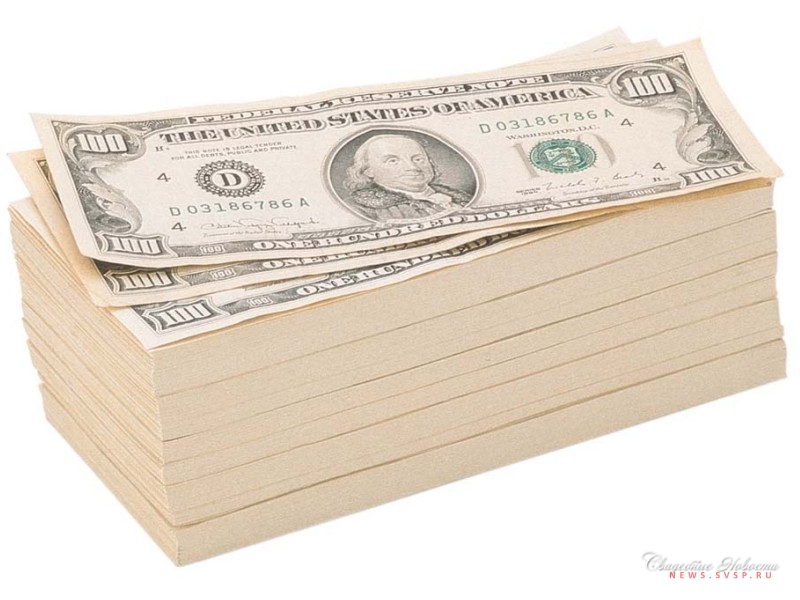 Если же работник трудится одновременно и в упрощенной и вмененной сфере, то пособие и платежи в ПФ делятся пропорционально доходам рассчитанным нарастающим итогом. Это правило сохраняется в той ситуации, когда предприятие в течение года прекращает упрощенную деятельность и начинает вести вмененный бизнес.
Список литературы
Налоговый кодекс РФ, части первая и вторая
Беликов С.Ф. Налоги и налогообложение. 2009 г.
Захарьин В.Р. Налоги и налогообложение. Учебное пособие. 2010 г.
Кашин В.А. Налоги и налогообложение. Учебное пособие . 2010 г.
Качур О.В. Налоги и налогообложение. Учебное пособие .2010 г.
Худолеев В.В. Налоги и налогообложение.  Учебное пособие 2010 г.
Чиненов М.В. О  Российской налоговой системе. Журнал «Все о налогах».2009 г.
Спасибо за внимание!!!)
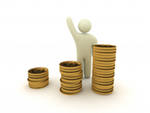